Digital Tools in stem
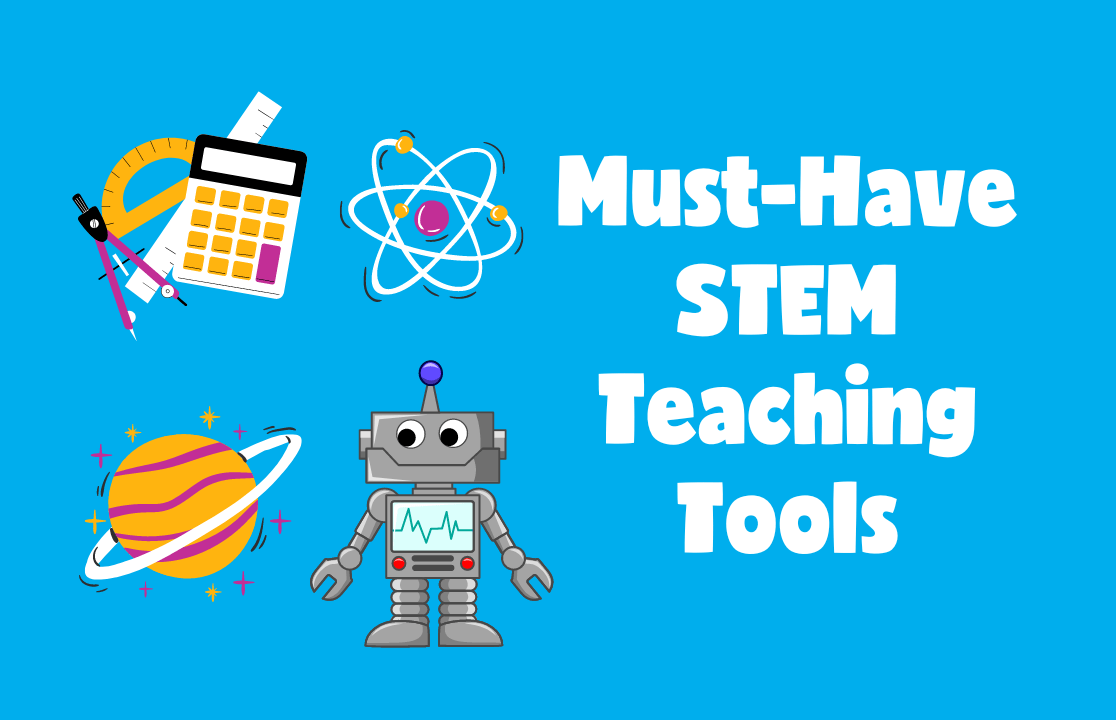 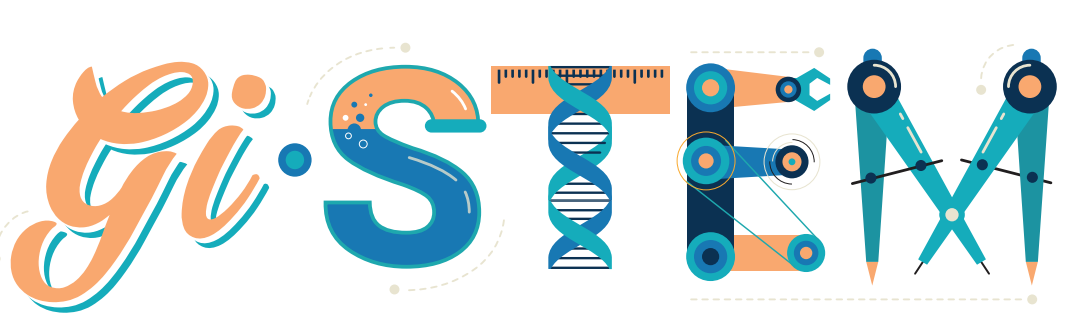 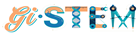 Digital Technology
Digital technology means electronic tools, devices, systems, and resources organizations utilize as they process or store data and complete many other functions, increasing employee productivity and efficiency. 

Examples include digital cameras, personal computers, and all devices that utilize increasingly fast data transmission speeds and that store or process data using digital signals.

Digital Technology is a term that is not far away from becoming an integral part of anything and everything around us. Digital technology, is sweeping across our modern landscape, igniting transformation in every sector, especially education where it works as a supplement to both teaching and learning.
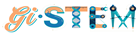 Different Types of Digital Technology
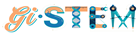 Different Types of Digital Technology
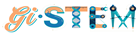 Different Types of Digital Technology
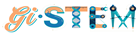 Types of Digital Technology in Education
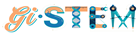 Types of Digital Technology in Education
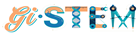 Types of Digital Technology in Education
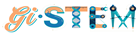 Types of Digital Technology in Education
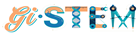 The Role of Digital Tools
According to Hrynevych et al (2021), the role of digital tools in the development of Science Education is proven and groups of digital tools are identified as necessary for the development of the ecosystem and the increase of the efficiency of the educational process. 
These digital tools support STEM learning and make it interesting and productive. 
Digital tools can be used to increase students' positive motivation, expand their experience, and accelerate learning. 
They can also help to study STEM subjects and encourage students to explore scientific ideas in new ways.
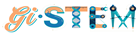 Advantages of Digital Technology in Education
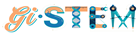 Advantages of Digital Technology in Education
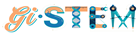 Advantages of Digital Technology in Education
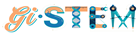 Advantages of Digital Technology in Education
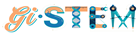 Teachers professional development for digital tools
According to Perifanou et al (2021), in several European countries, teachers have limited digital skills and experience of online teaching and learning indicating the importance of educating teachers in the sector of digital skills and the necessity of continuous professional development and innovative pedagogies in digital skills.

Teachers should acquire digital skills and knowledge to be able to use digital technologies effectively and integrate them into their teaching and learning practices.
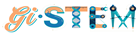 Necessary skills for teachers using Digitals Tools
Technical Proficiency: Comfort and familiarity with basic computer operations, software applications, and digital devices.
Digital Literacy: Understanding how to use digital tools for various educational purposes, including teaching, assessment, and collaboration.
Adaptability: Willingness and ability to adapt to new technologies and tools as they emerge, staying current with advancements in educational technology.
Effective Online Communication: Proficiency in using email, messaging apps, and other communication tools to interact with students, parents, and colleagues.
Learning Management System (LMS) Skills: Familiarity with using learning management systems for organizing course materials, assignments, and assessments.
Content Creation: Ability to create digital content, including presentations, documents, and multimedia materials for instructional purposes.
Collaboration Tools: Proficiency in using collaborative platforms for communication and group work, such as Google Workspace, Microsoft Teams, or other similar tools.
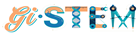 Necessary skills for teachers using Digitals Tools
Online Teaching Pedagogy: Understanding effective pedagogical practices in the online or blended learning environment, including strategies for student engagement and interaction.
Digital Assessment Skills: Knowledge of digital assessment tools and techniques, including online quizzes, surveys, and other evaluation methods.
Data Analysis: Basic skills in analyzing data related to student performance, engagement, and other relevant metrics.
Cybersecurity Awareness: Understanding and promoting cybersecurity best practices to protect student data and maintain a secure digital learning environment.
Flipped Classroom Techniques: Familiarity with the concept of flipped classrooms and the ability to create and deliver instructional content that students can engage with outside of class.
Virtual Classroom Management: Strategies for managing and maintaining a positive and productive online classroom environment.
Digital Citizenship Education: Incorporating lessons on responsible and ethical use of technology, addressing topics such as digital etiquette, online safety, and information literacy.
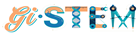 Necessary skills for teachers using Digitals Tools
Professional Development: Proactively seeking and participating in professional development opportunities related to educational technology.
Accessibility Awareness: Ensuring that digital materials and tools are accessible to all students, including those with diverse learning needs.
Problem-Solving: Ability to troubleshoot technical issues that may arise during digital instruction and find solutions in a timely manner.
Time Management: Efficiently organizing and managing time when using digital tools for lesson planning, grading, and other administrative tasks.
Reflective Practice: Regularly reflecting on the effectiveness of digital tools in the teaching and learning process and making adjustments as needed.
Parent and Guardian Communication: Using digital tools to communicate with parents and guardians, providing updates on student progress and sharing relevant information.
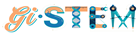 Choosing the appropriate Digital Tool for student
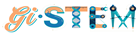 Choosing the appropriate Digital Tool for student
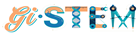 Choosing the appropriate Digital Tool for student
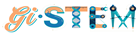 Choosing the appropriate Digital Tool for student
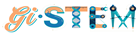 Steps/Methodology for teaching Digital Skills to students
Start with Basics: Begin by teaching fundamental digital skills, such as keyboarding, using a mouse, and navigating computer interfaces. Ensure that students are comfortable with basic operations before moving on to more complex skills.
Incorporate Technology into Lessons: Integrate digital tools and resources into regular lessons to make the learning experience more engaging. Use educational apps, online simulations, and multimedia content to reinforce concepts.
Digital Literacy Curriculum: Develop or utilize a digital literacy curriculum that covers key skills such as internet safety, evaluating online information, and responsible use of digital resources.
Project-Based Learning: Design projects that require students to use digital tools to research, create, collaborate, and present their work. This approach allows them to apply and reinforce their digital skills in a meaningful context.
Coding and Programming: Introduce coding and programming concepts gradually, starting with block-based coding tools for younger students and progressing to text-based coding languages for older students. Platforms like Scratch or Code.org could be useful.
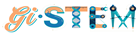 Steps/Methodology for teaching Digital Skills to students
Provide Hands-On Experience: Allow students to actively use digital tools through hands-on activities. This could include creating multimedia presentations, conducting online research, or using educational software.
Digital Citizenship Education: Teach students about responsible and ethical use of technology. Cover topics such as online safety, privacy, cyberbullying, and respecting intellectual property.
Collaborative Projects: Foster collaboration by incorporating digital tools that enable students to work together on projects. Platforms like Google Workspace or Microsoft Teams facilitate real-time collaboration and document sharing.
Flipped Classroom: Implement a flipped classroom model where students engage with instructional content online outside of class, allowing more time for hands-on activities, discussions, and application of digital skills during class.
Guest Speakers and Industry Experts: Invite guest speakers or industry experts to share their experiences with technology and its role in various fields. This can provide students with real-world insights and motivation.
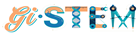 Steps/Methodology for teaching Digital Skills to students
Professional Development for Teachers: Ensure that teachers are well-equipped with the necessary skills to integrate digital tools into their teaching. Professional development opportunities can enhance their knowledge and confidence.
Adapt to Student Interests: Tailor digital skill lessons to align with students' interests. If possible, allow them to choose projects or topics that are meaningful to them, increasing motivation and engagement.
Use Gamification: Incorporate gamification elements into lessons to make learning more enjoyable. Educational games and quizzes can reinforce digital skills in a fun and interactive way.
Provide Frequent Feedback: Offer constructive feedback on students' digital work to help them improve and refine their skills. Encourage a growth mindset and emphasize the value of learning from mistakes.
Continuous Assessment: Regularly assess students' digital skills through formative and summative assessments. This allows you to track progress and identify areas that may need additional attention.
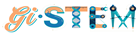 Steps/Methodology for teaching Digital Skills to students
Encourage Self-Directed Learning: Foster a sense of curiosity and independence by encouraging students to explore and learn independently using digital resources. Provide guidance on effective search strategies and reliable sources.
Stay Informed About Technology Trends: Stay updated on the latest educational technology trends and tools. Being informed enables you to introduce students to relevant and current digital resources.
Provide Resources for Further Learning: Share resources such as tutorials, online courses, and educational websites that students can use to enhance their digital skills outside of the classroom.
Celebrate Digital Achievements: Recognize and celebrate students' achievements in developing digital skills. This positive reinforcement can boost their confidence and motivation to continue learning.
Parent Involvement: Keep parents informed about the digital skills being taught in class and provide resources for them to support their child's learning at home. Consider hosting workshops or informational sessions.
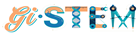 TPACK Model (Technological Pedagogical Content Knowledge)
The TPACK Model is a framework that describes the knowledge base that teachers need to effectively integrate technology into their teaching practices. Developed by Punya Mishra and Matthew Koehler in 2006, TPACK recognizes that effective technology integration requires an understanding of three main components: Technological Knowledge (TK), Pedagogical Knowledge (PK), and Content Knowledge (CK).
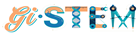 The three knowledge components in the TPACK model
The TPACK model suggests that the effective integration of technology occurs at the intersection of these three knowledge areas.
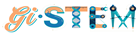 Types of knowledge that teachers should possess
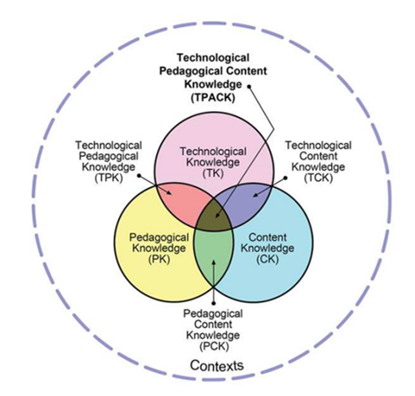 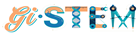 TPACK in STEM education
Niess et al (2007), proposed a TPACK developmental model for guiding teachers to integrate technology into their teaching. They found that when teachers learn how to integrate a particular technology in teaching, they go through a five-stage developmental process:
1. Recognizing (knowledge): In this process, teachers recognize if they can use certain technology and its alignment with their teaching subject.
2. Accepting (persuasion): In this process, teachers form a favorable or unfavorable attitude toward teaching and learning specific content topics with appropriate technology.
3. Adapting (decision): In this process, teachers engage in activities that lead to a choice to adopt or reject teaching and learning specific content topics with appropriate technology.
4. Exploring (implementation): In this process, teachers actively integrate teaching and learning of specific content topics with appropriate technology.
5. Advancing (confirmation): In this process, teachers redesign the curricula and evaluate the results of the decision to integrate teaching and learning specific content topics with appropriate technology.
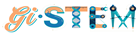 Digital tools examples for students
Google Workspace (formerly G Suite): Includes tools like Google Docs, Google Sheets, Google Slides, and Google Drive for collaborative document creation, spreadsheets, presentations, and cloud storage.
Microsoft Office 365: Offers applications such as Microsoft Word, Excel, PowerPoint, and OneDrive, providing similar functionalities to Google Workspace.
Quizlet: A platform for creating and studying flashcards, quizzes, and games to aid in memorization and review of various subjects.
Kahoot!: A game-based learning platform that turns quizzes into interactive games, promoting engagement and participation in the classroom.
Padlet: A virtual wall for collaborative projects, presentations, and brainstorming where students can add text, images, links, and other content.
Prezi: An alternative to traditional slide-based presentations, allowing for dynamic and non-linear presentations to enhance visual storytelling.
Flipgrid: A video discussion platform that enables students to record and share short video responses, fostering engagement and communication.
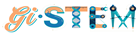 Digital tools examples for students
Canva: A graphic design tool that allows students to create visually appealing presentations, posters, infographics, and other design projects.
Scratch: A block-based visual programming language that introduces students to coding and encourages creativity in developing interactive stories, games, and animations.
Desmos: A graphing calculator tool that helps students visualize mathematical concepts and explore graphs.
Coggle: A mind-mapping tool that enables students to create visual diagrams to organize and connect ideas.
Tinkercad: A 3D design tool that allows students to create digital designs for 3D printing, helping them explore concepts in STEM subjects.
Duolingo: A language-learning app that gamifies the learning process, making it engaging and interactive for students studying different languages.
Socrative: A platform for creating quizzes, polls, and assessments to gauge student understanding and promote interactive learning.
Nearpod: An interactive classroom tool that allows teachers to create engaging lessons with multimedia content and real-time assessments.
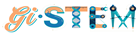 Digital tools examples for students
Zoom or Microsoft Teams: Video conferencing tools that facilitate virtual classrooms, online meetings, and collaborative discussions.
Mentimeter: It enables you to engage with students using live polls, word clouds, quizzes, multiple-choice questions and more. Track learning and understanding by asking questions and downloading results. Communicate and interact with your students.
Virtual Labs: They are interactive, digital simulations of activities that typically take place in physical laboratory settings. Virtual labs simulate the tools, equipment, tests, and procedures used in chemistry, biochemistry, physics, biology, and other disciplines.
Geogebra: It is a dynamic mathematics software for all levels of education that brings together geometry, algebra, spreadsheets, graphing, statistics and calculus in one engine. In addition, GeoGebra offers an online platform with over 1 million free classroom resources created by our multilingual community.
Phet Simulation: It provides fun, free, interactive, research-based science and mathematics simulations. 
AI: It is transforming STEM education in many ways. It is changing the way students learn, providing new opportunities for personalized learning and engagement. It also has the potential to improve teaching and learning in STEM classrooms. However, challenges and ethical considerations also need to be addressed.
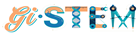 How does technology affect STEM Education?
According to Jacob Pleasants et all (2019), science and technology are so intertwined that technoscience has been argued to more accurately reflect the progress of science and its impact on society, and most socioscientific issues require technoscientific reasoning.

 Now Science, Technology, Engineering, Mathematics (STEM) education has emerged as a major reform movement impacting science education. STEM education efforts emphasize literacy across the disciplines of science, technology, engineering, and mathematics, but with rare exceptions, treat issues of technology superficially and uncritically. Informed decision-making regarding many personal and societal issues requires technological literacy beyond merely becoming an enthusiastic designer or skilled user of technology, but the science education community has given little attention to what such literacy entails.
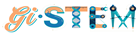 How digital tools can enhance STEM teaching?
According to Bilgin, A. S. et al. (2022), from simulations and online laboratories to adaptive learning and digital games, digital technologies can equip teachers with various tools to engage students in STEM topics, and they can empower students as active, autonomous learners. Furthermore, open digital resource repositories can facilitate knowledge exchange among teachers.

That is, digital tools can significantly enhance STEM (Science, Technology, Engineering and Mathematics) teaching by providing educators with innovative resources and methods to facilitate understanding and promote active learning. The following are ways digital tools can enhance STEM teaching.
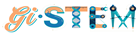 How digital tools can enhance STEM teaching?
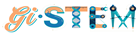 How digital tools can enhance STEM teaching?
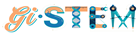 How digital tools can enhance STEM teaching?
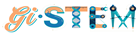 How digital tools can enhance STEM teaching?
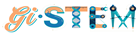 Conclusion
The successful implementation of STEM education includes the development of Science education and in particular, the introduction of inquiry-based learning and the use of digital technologies in the educational process.
The use of digital tools to promote science education is very important. Various sets of these tools have been pinpointed, showcasing their potential to enhance the effectiveness of the educational journey and render STEM learning both engaging and fruitful. 
These digital tools play a crucial role in fostering positive motivation among students, broadening their experiences, and expediting the learning process. In particular, they prove instrumental in the study of STEM subjects, motivating students to delve into scientific concepts through innovative approaches.
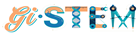 Thank you for your attention
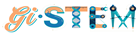